Sličnost trokuta
Autorica: Karolina Rastić
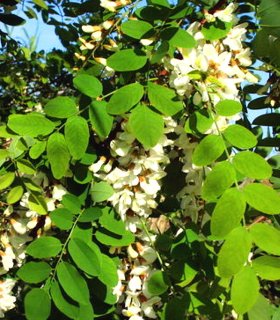 JAVOR
BAGREM
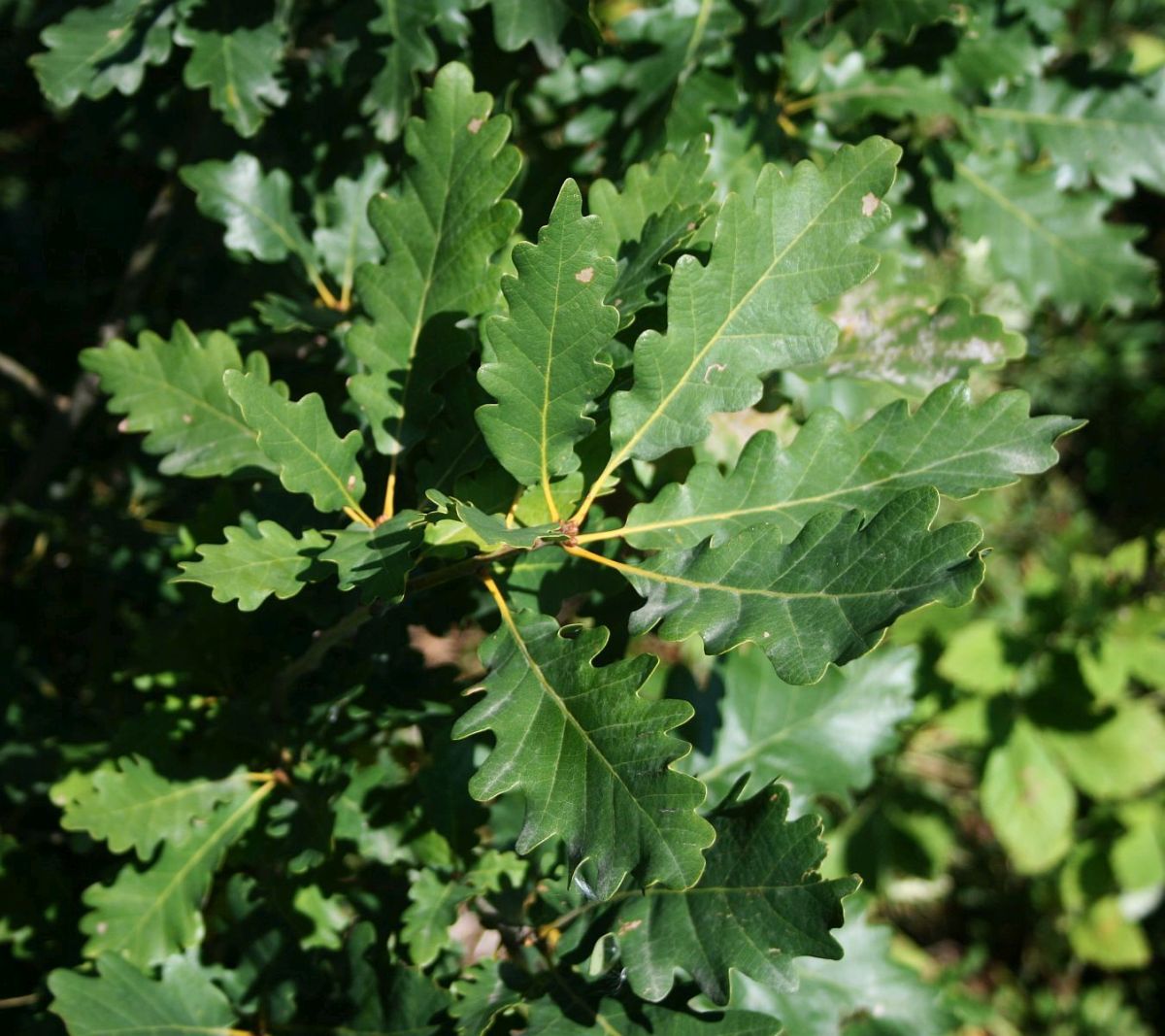 HRAST
BUKVA
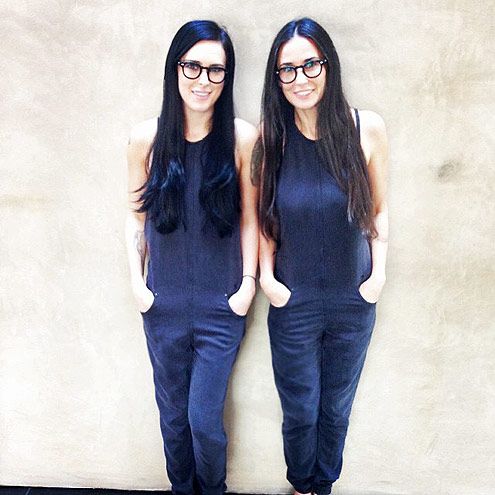 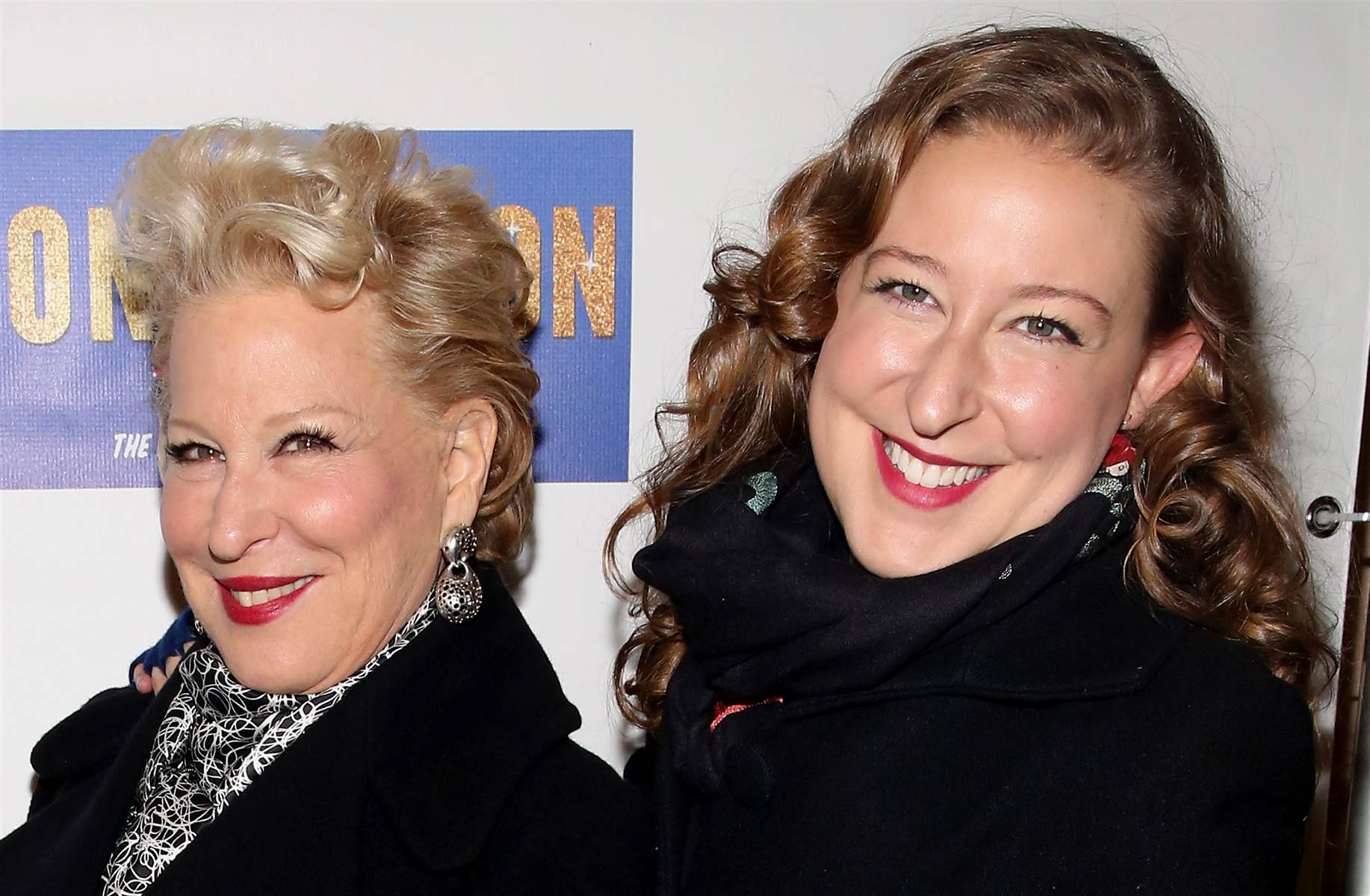 Za osobe kažemo da su slične.
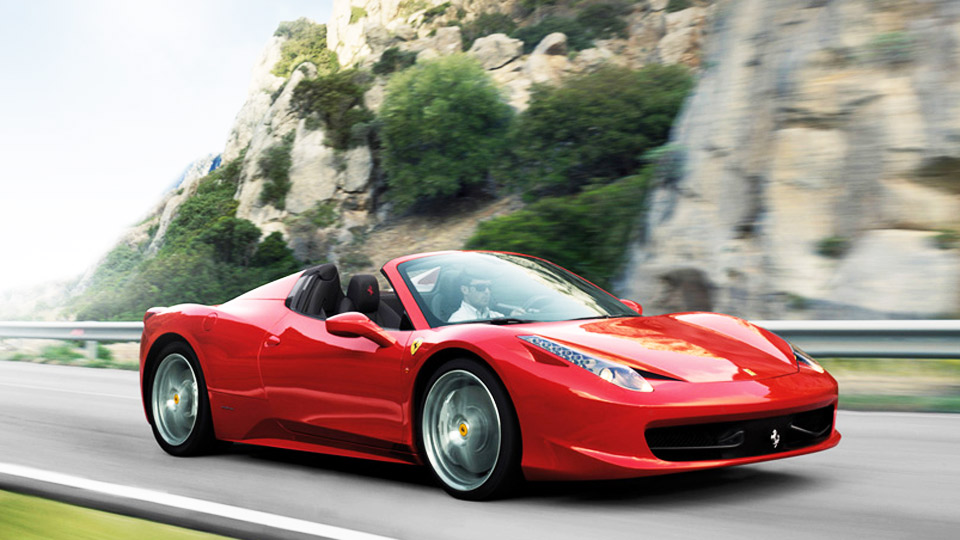 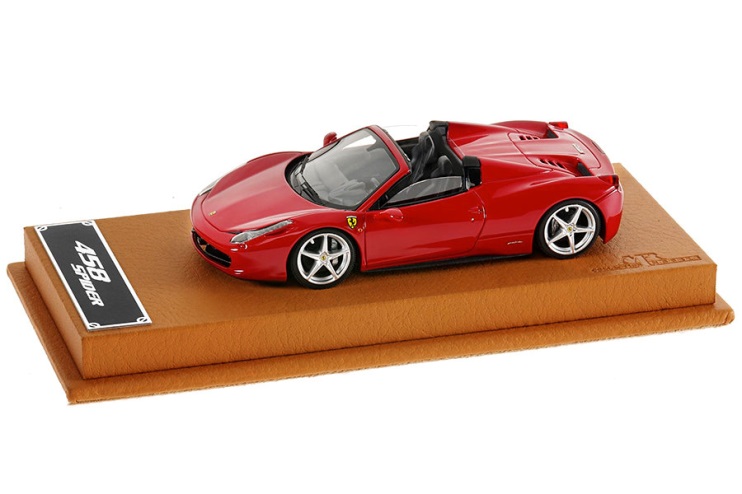 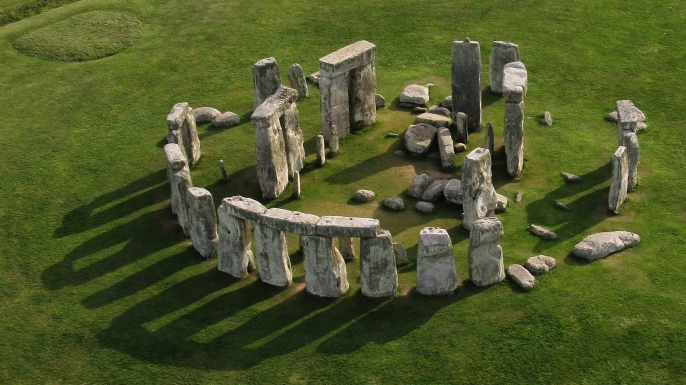 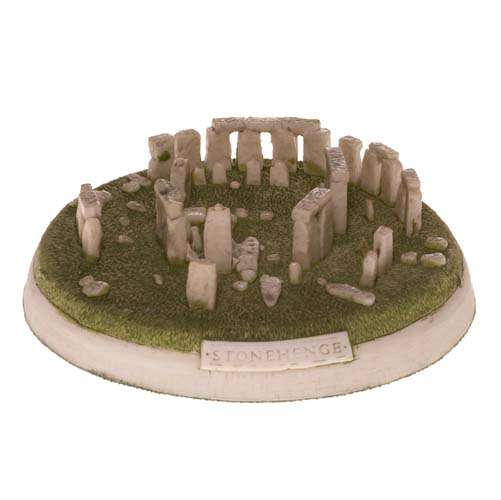 Stonehenge
A  A  A  A
9  9  9 9
isti oblik, ali promjena veličine = slično
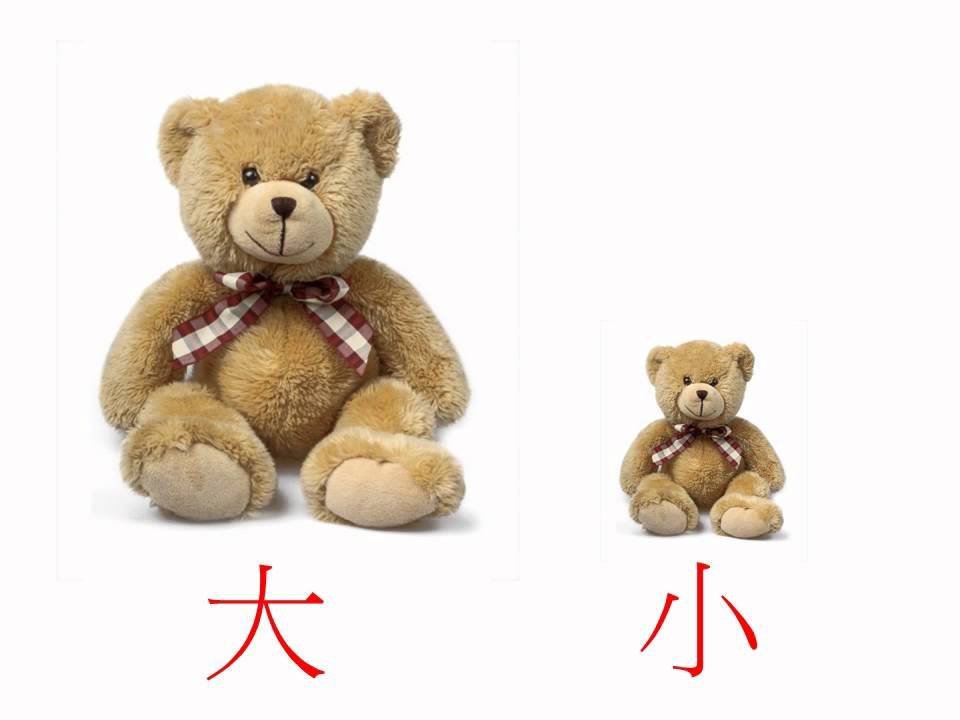 A  a  A
9  9  9
promjena oblika – nije slično
identičan oblik, ali različite veličine = slični
Izdvoji parove trokuta koji imaju isti oblik:
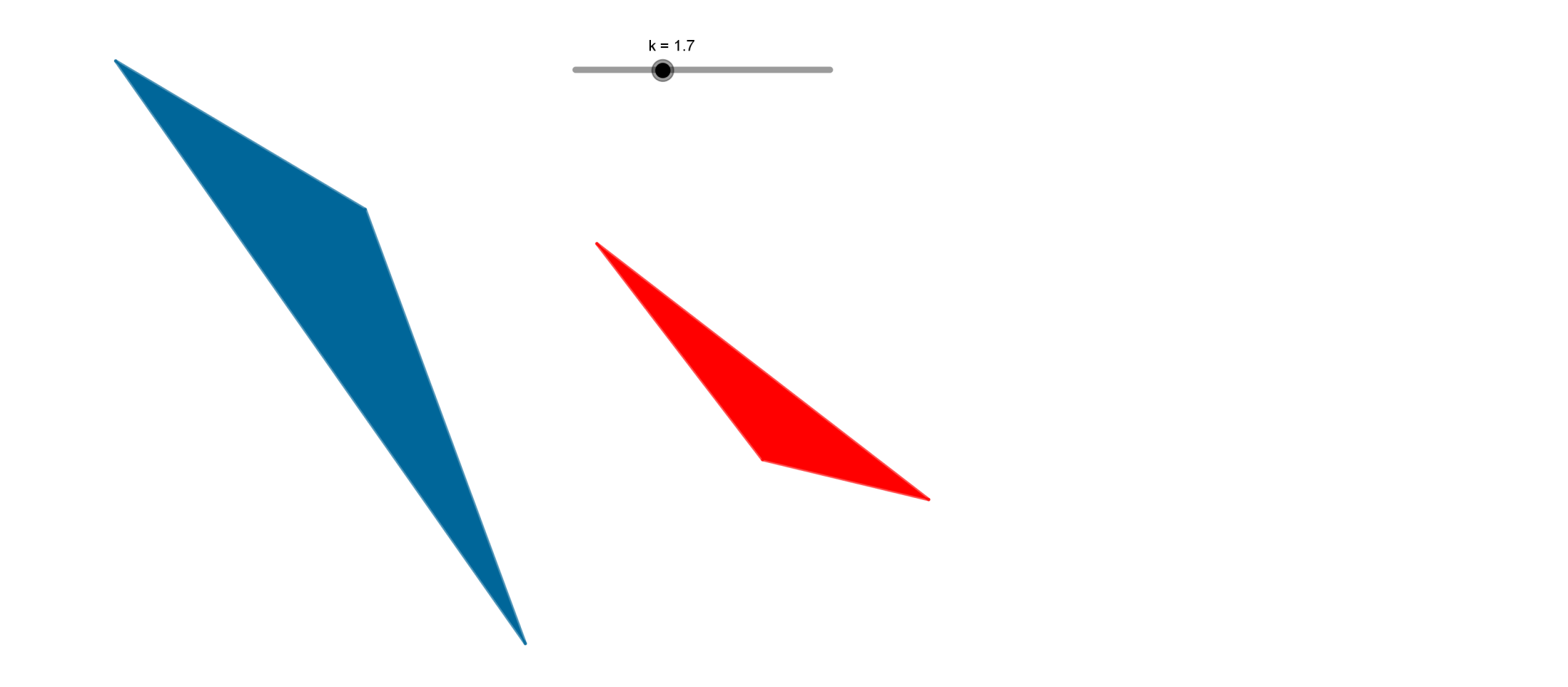 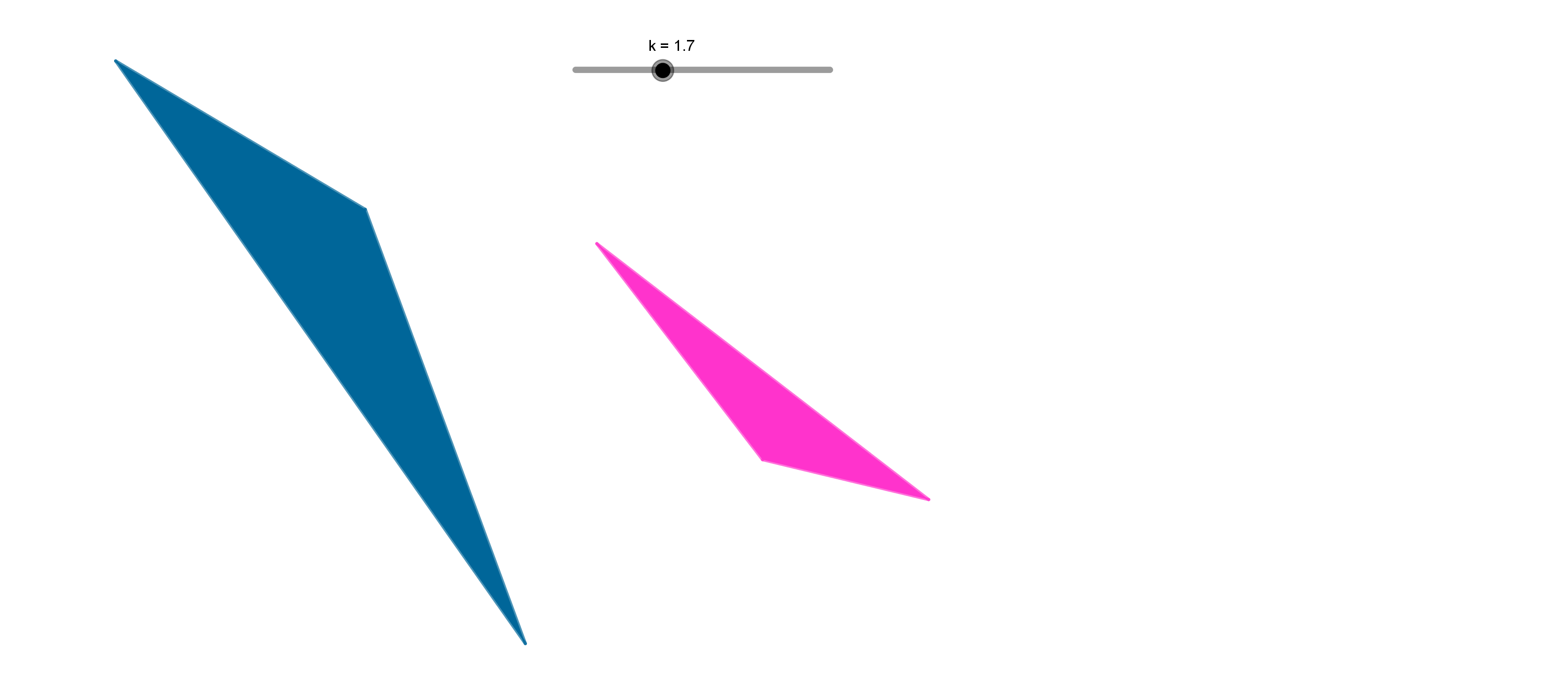 I.
8
4.66
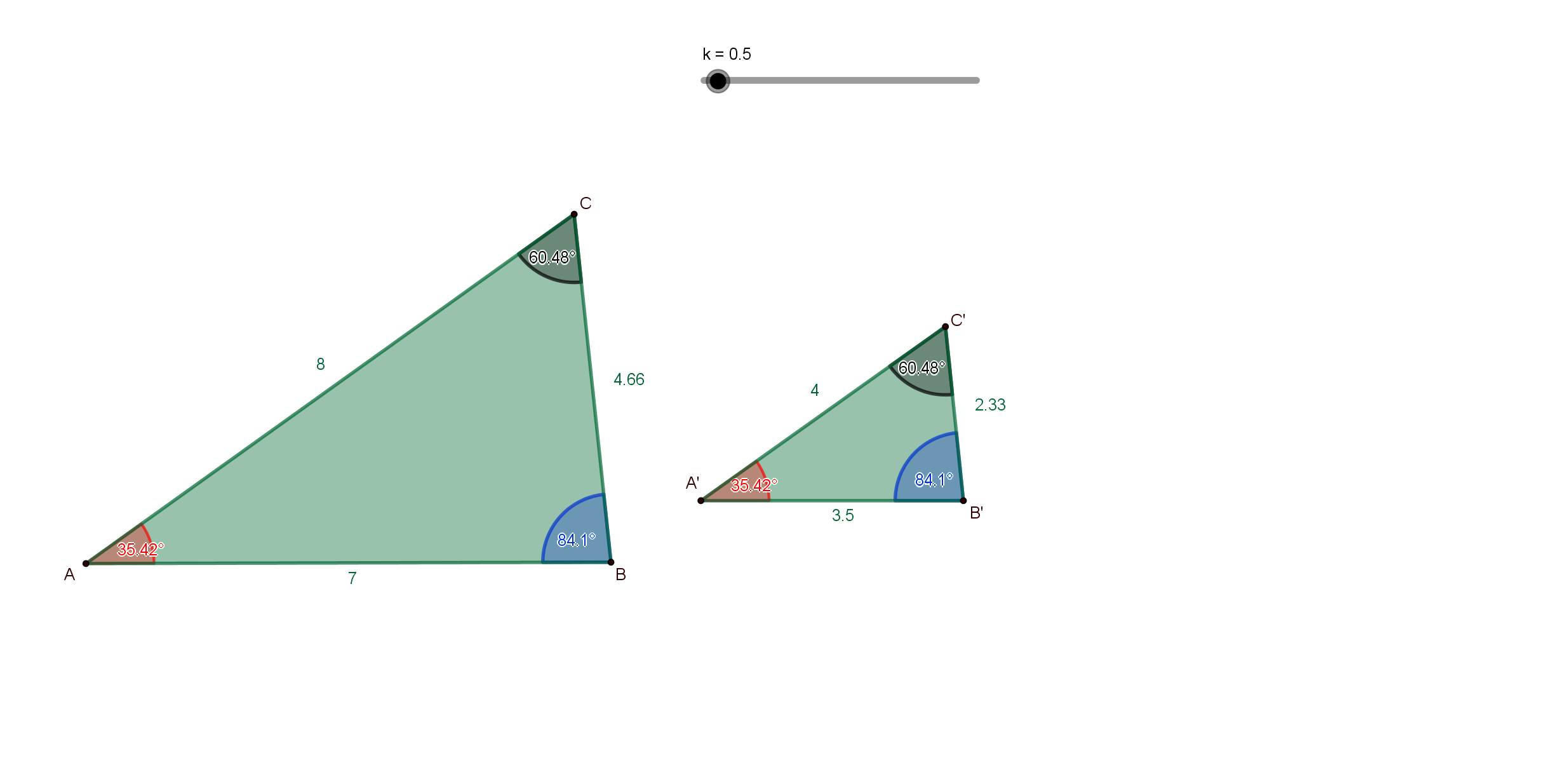 7
4
2.33
3.5
II.
4.18
7.22
8.36
14.44
4.06
8.12
III.
14.15
42.45
7.5
22.5
12
36
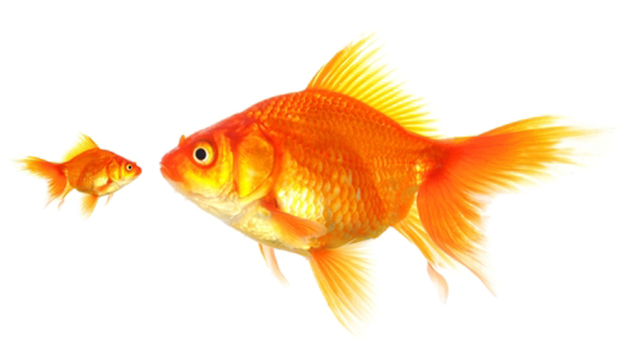 Sličnost trokuta
Dva su trokuta slična ako su kutovi jednog trokuta sukladni odgovarajućim kutovima drugog trokuta i ako su omjeri duljina svih triju odgovarajućih stranica tih trokuta međusobno jednaki.
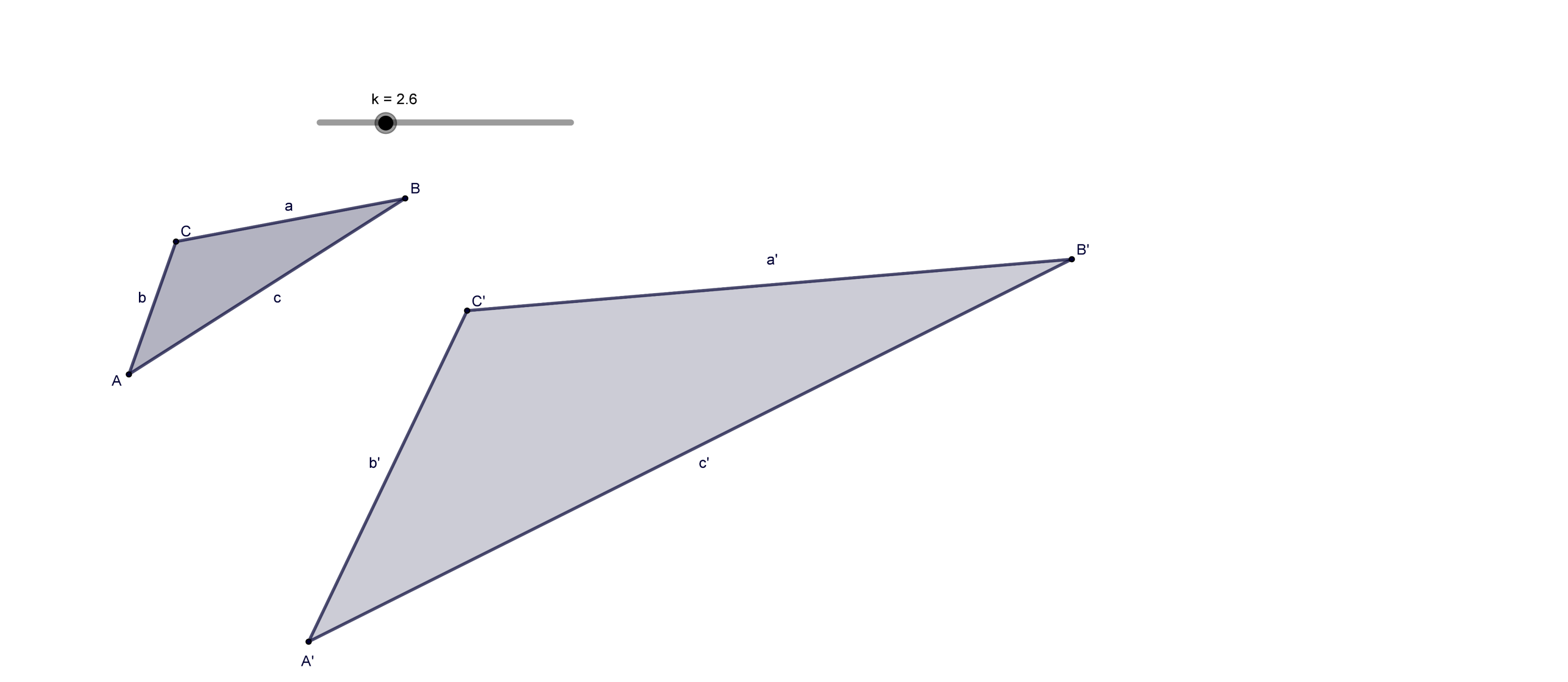 β
γ
β’
γ’
α
α’
koeficijent sličnosti
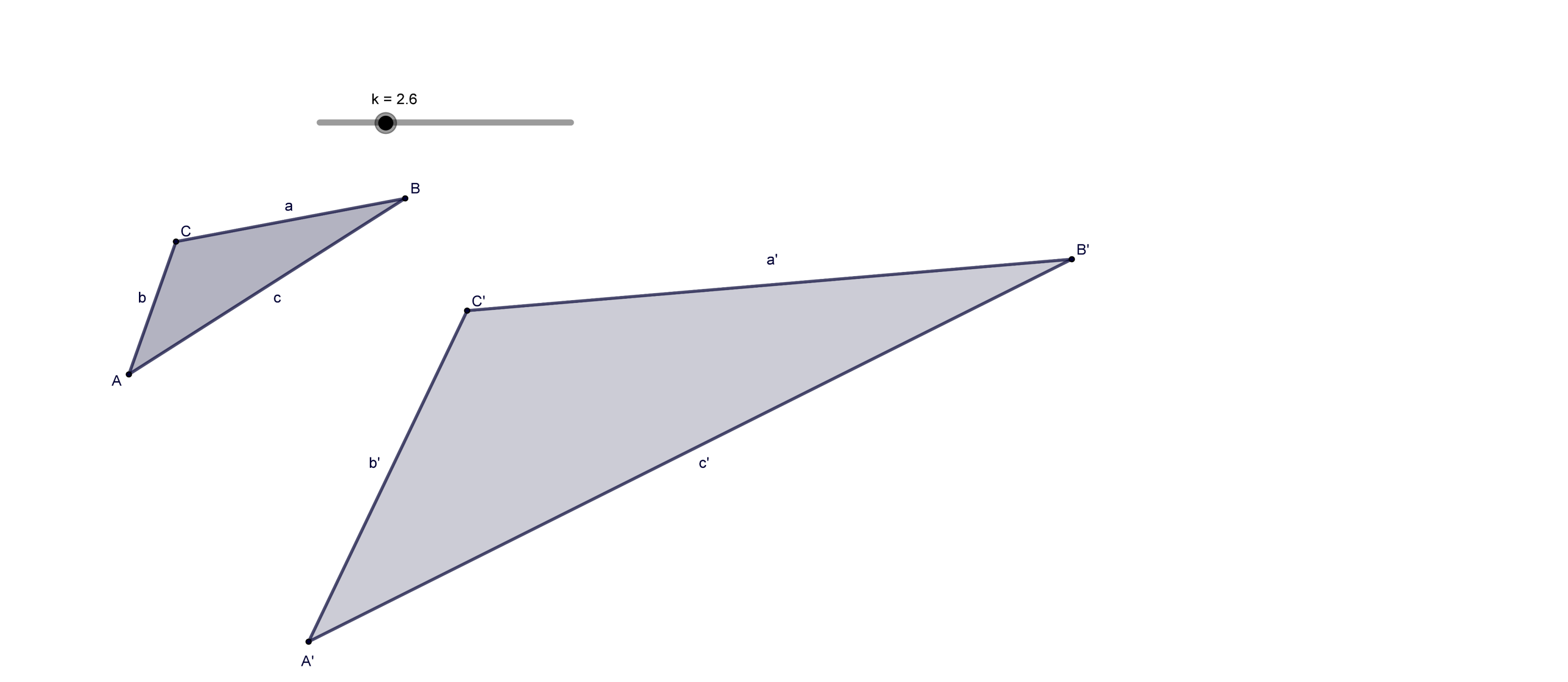 β
γ
β’
γ’
α
α’
Npr.  ako je koeficijent sličnosti  k = 2,
onda se stranice prvog trokuta trebaju povećati dva puta
da bismo dobili drugi trokut.
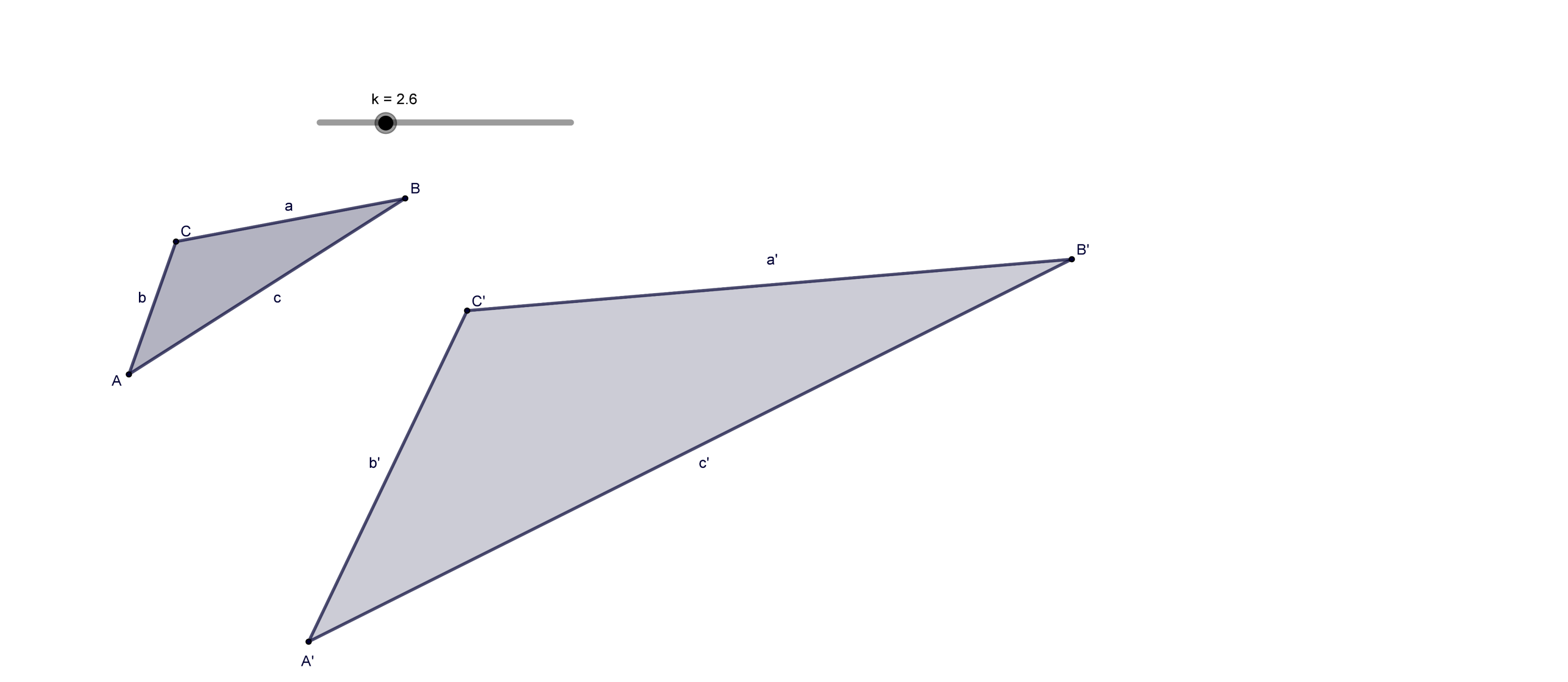 β
γ
β’
γ’
α
α’
Npr.  ako je koeficijent sličnosti k =      ,
onda se stranice prvog trokuta trebaju smanjiti na pola
da bismo dobili drugi trokut.
Postoji li veza između sukladnosti i sličnosti?
Sukladni trokuti su ujedno i slični,
s koeficijentom sličnosti jedan (k=1).
Domaća zadaća

Str. 7.
Zadaci: 124., 125.
Najtoplije zahvaljujem kolegici  
Karolini Rastić
na slanju materijala  i dozvoli 
da materijal objavim na svojim web stranicama.
 
	Antonija Horvatek
	Matematika na dlanu
	http://www.antonija-horvatek.from.hr/